Tutorial 3: Plane Beam
y
1 m
1 m
1
2
3
x
q = 30 N/m
CLAMPED-CLAMPED BEAM
E = 100 MPa, 
Circular section with r = 20mm
Plot bending moment and shear force diagrams
CLAMPED-CLAMPED BEAM
Classification of Beam Elements
Dimension (2D / 3D)
Formulation type (Mindlin-2node / Mindlin-3node / Euler)
Additional information (OS (open section) / H (hybrid) / OSH)
B23H
Hybrid formulation
Cubic polynomial
2D
CLAMPED-CLAMPED BEAM
Degree of freedoms for a beam element
2D/3D (2D beam is a special case of the 3D beam)
With translation (from the truss element)
Do not confuse sign convention for displacements and forces
θ32
θ12
u32
u12
θ31
u22
θ22
u31
u11
u32
u21
u12
θ11
3D Beam
θ21
θ22
u31
2D Beam
u11
θ21
CLAMPED-CLAMPED BEAM
Parts
2D Planar, Deformable, Wire, App Size = 4
Create lines: (-1, 0), (1, 0)
Materials
Mechanical, Elasticity, Elastic
Young’s modulus = 100E6, Poisson’s ratio = 0.3
Profiles
Circular, r = 0.02
Sections
Beam
Assign the section “Beam” to the part
CLAMPED-CLAMPED BEAM
Beam cross section needs orientation(ex. Second moment of inertia)
n1 vector is (0, 0, -1) for plane beam (may not be modified for plane beam)
Tangent direction vector t is dependent to the direction of wire geometry
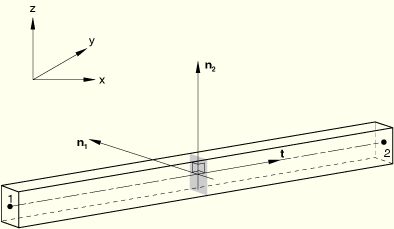 CLAMPED-CLAMPED BEAM
CASE 1
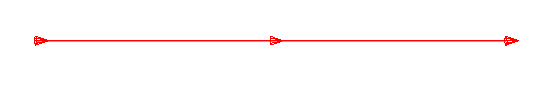 Direction of wire geometry (t)
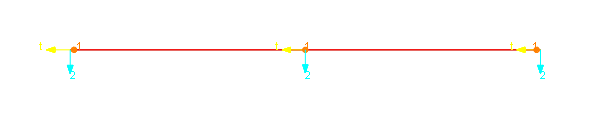 Assigned beam orientation
(n1)
1 (t)
2 (n2)
CASE 2
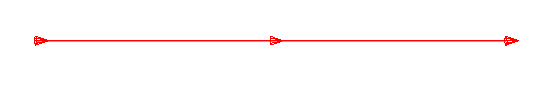 Direction of wire geometry (t)
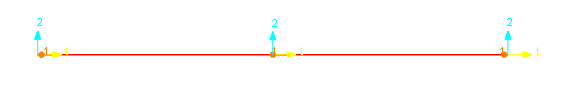 Assigned beam orientation
2 (n2)
(n1)
V
V
M
M
M
M
1 (t)
V
V
CLAMPED-CLAMPED BEAM
Assembly, Instance
Steps
Linear perturbation, Static
Field output request
Check SF, Section forces and moments
BCs
Initial, Encastre (clamped)
Loads
Mechanical, Pressure (force/length for beam) or Line load (force/length), select upward, Uniform, 30
Mesh
Element type, “Classical beam theory” or Euler beam theory, Cubic polynomial, (B23), Global element size = 0.2
CLAMPED-CLAMPED BEAM
Analysis, Create Job, Data Check, Submit
Results
Deformed plot, Stress plots 
Field output, Section points, Top or Bottom
Paths, Node list (first node #, last node #, inc)
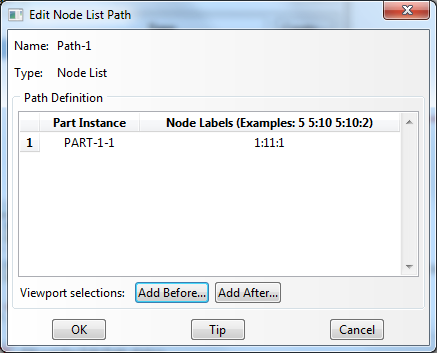 CLAMPED-CLAMPED BEAM
XYData, path, X Values = Sequence ID
Field output, SM1







To adjust font size of the XYData plot 
Double click object to open a dialog box to adjust its properties(ex: double click the legend box to enlarge its font size)
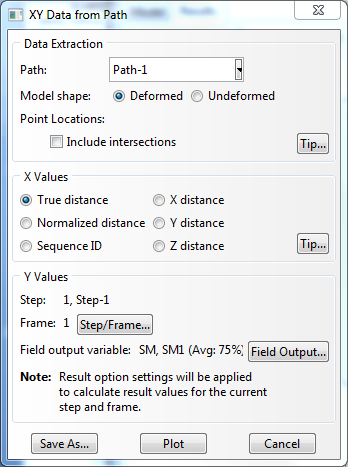 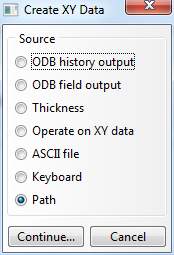 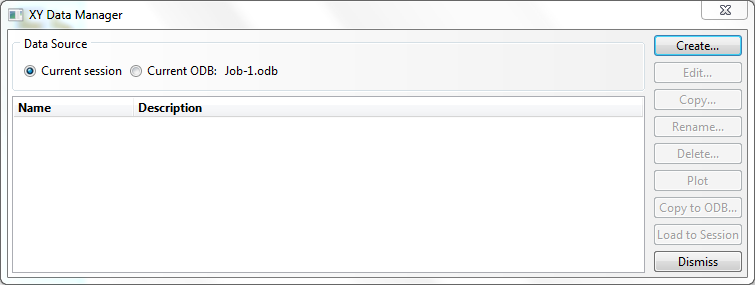 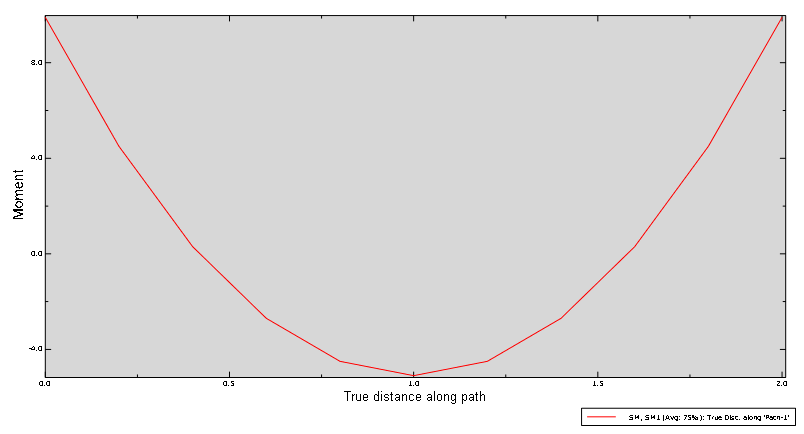 y
2 m
1
2
3
x
q = 30 N/m
CLAMPED-CLAMPED BEAM
Sign Convention for force and moment
Must not be confused with sign convention for displacements
Users must make sure which sign convention is used in a FEA software 
Shear force and bending moment sign convention of ABAQUS for beam diagram
y
x
V
M
M
V
CLAMPED-CLAMPED BEAM
Common Plot Options
Normals, check “Show normals”, “On element” 







Module part, View, Part Display Options
check “Render Beam Profile”
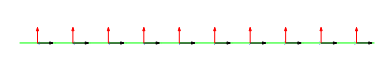 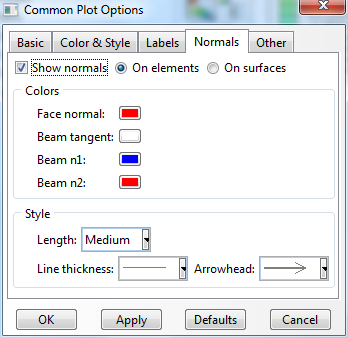 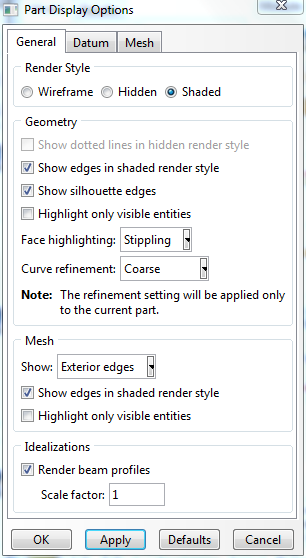 CLAMPED-CLAMPED BEAM
Result
Field output, SM1
Shear force output (SF2) is not available for B23 element
Contour Plot Options
Check “Show tick masks for line elements”
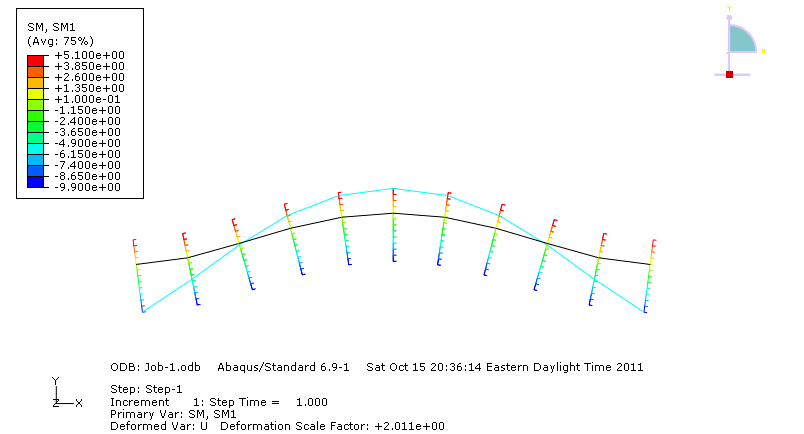 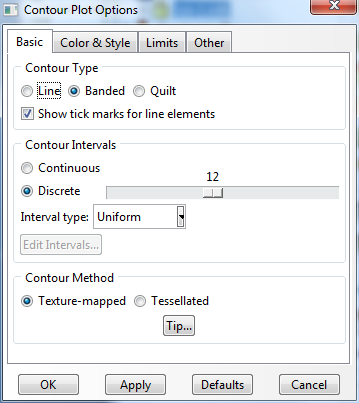 CLAMPED-CLAMPED BEAM
Change element type
Element type, “Timoshenko beam theory” or Mindling beam theory, Shear flexible, (B21), Global element size = 0.2
Field Output
Shear force output (SF2) is available
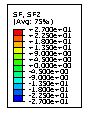 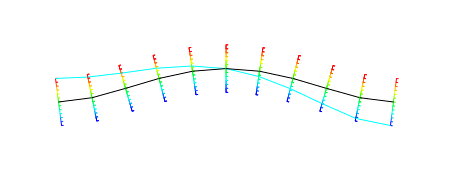